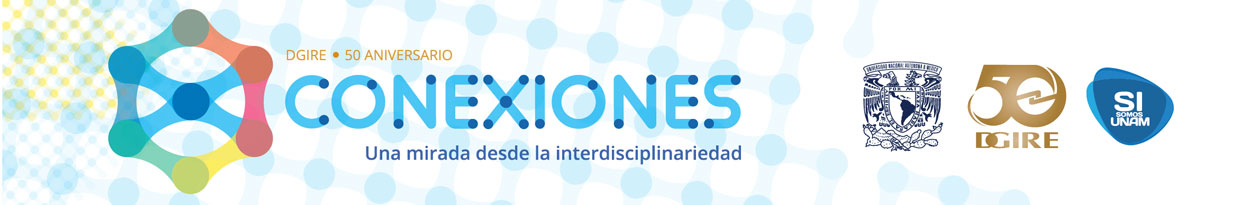 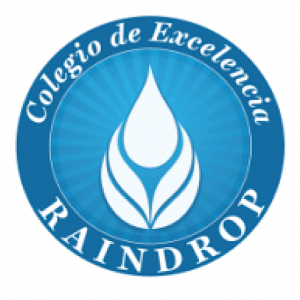 PORTAFOLIO DE EVIDENCIAS
ETAPA II

Colegio de Excelencia Raindrop
Clave de Incorporación UNAM-CCH: 7996

“La segunda ley de Newton  en el Juego de Pelota”
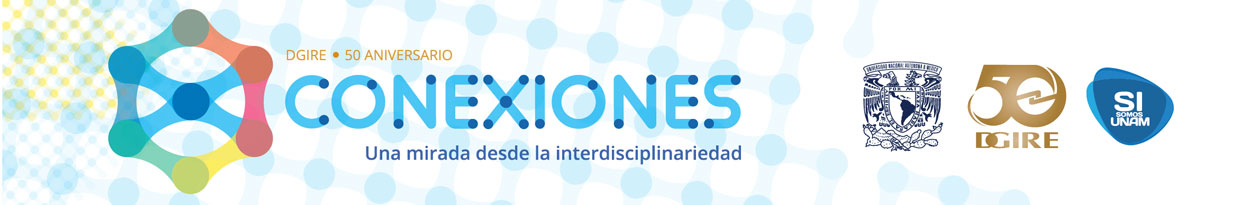 EQUIPO: 2
Coord.Martha Ledesma Medrano (Historia de México)
Serdar Caparoglu (Matemáticas)
Zehra Yildirim (Física)
Proyecto dirigido a tercer y cuarto semestre: Dos equipos
                                 Ciclo escolar: 2018-2019
                                      ( agosto-mayo)
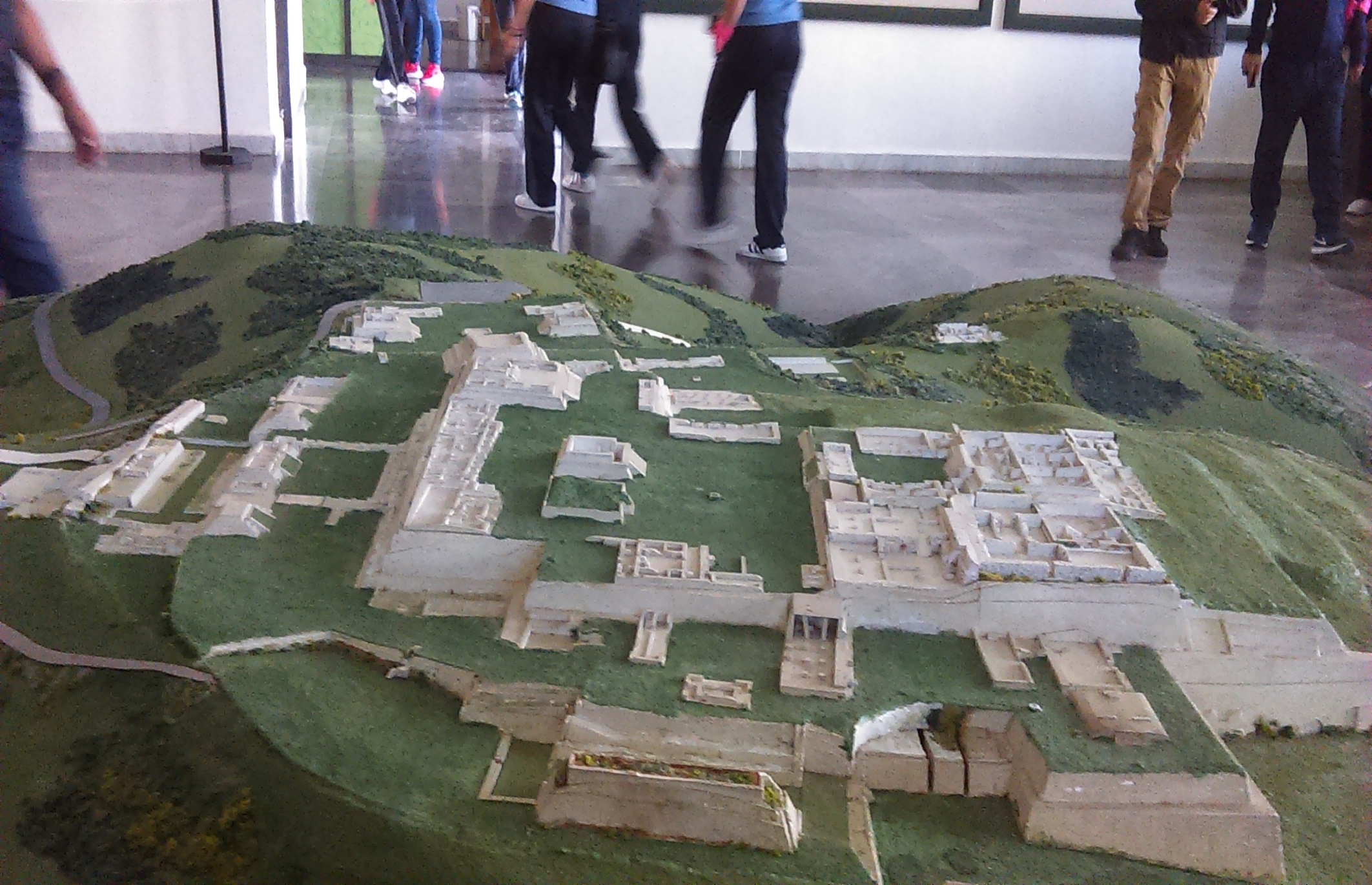 PROYECTO INTERDISCIPLINARIO
La segunda ley de Newton  en el Juego de Pelota
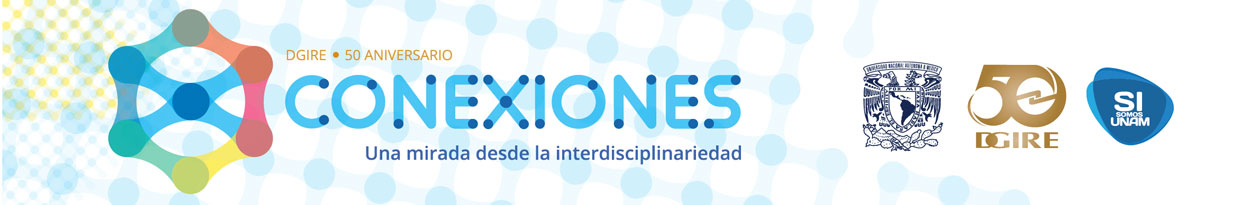 JUSTIFICACIÓN DEL PROYECTO
La importancia de estudiar las culturas prehispánicas nos ha llevado a nuevas investigaciones relacionándolas con las ciencias físicas y matemáticas. En este proyecto demostraremos cómo la Segunda Ley de Newton se aplica en el Juego de Pelota prehispánico, dándole un nuevo giro de cómo este rito religioso  vinculado a todo un estudio matemático y físico para poder jugar y agradar a los dioses prehispánicos.
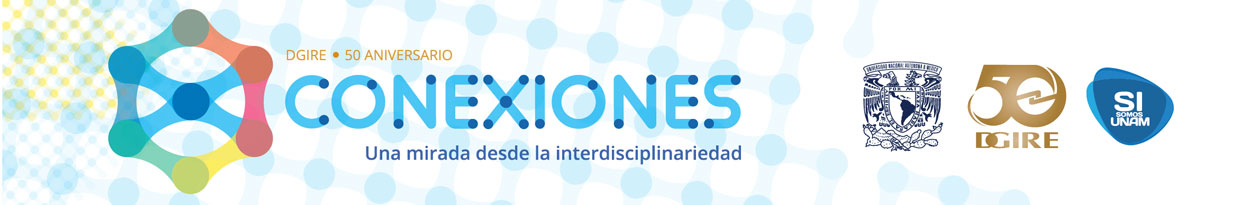 INTRODUCCIÓN

Los proyectos interdisciplinarios son una estrategia globalizadora y sistemática que incorpora a las disciplinas a mejorar el proceso de enseñanza - aprendizaje.
El origen del Juego de Pelota es incierto, pero formó parte de la vida de las culturas mesoamericanas  y en matemáticas se intentara comprobar el uso de la parábola en el juego de pelota en las culturas prehispánicas. Así mismo en física se vera como la segunda ley de Newton se lleva acabo en la realización de Juego.
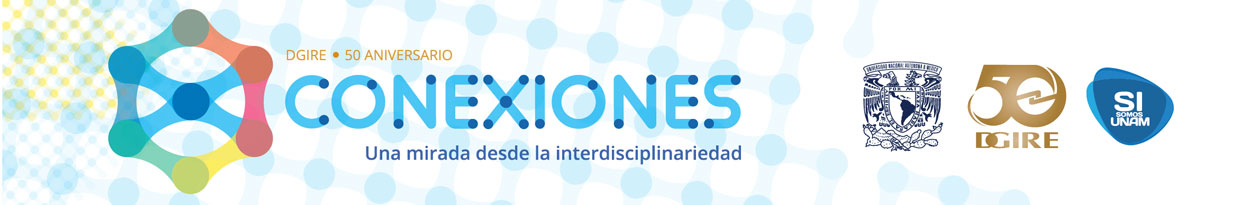 PRODUCTO FINAL
Los estudiantes realizarán durante los dos semestres una investigación dónde demostrarán que la Segunda Ley de Newton es aplicable en el Juego de Pelota prehispánico presentando como producto final  un trabajo escrito y exposición.
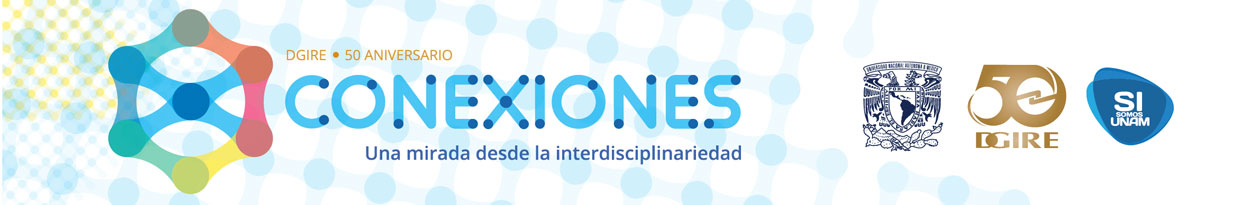 OBJETIVO GENERAL

Comprobar como la fuerza, masa, velocidad y el uso de la parábola es aplicable en el Juego de Pelota.
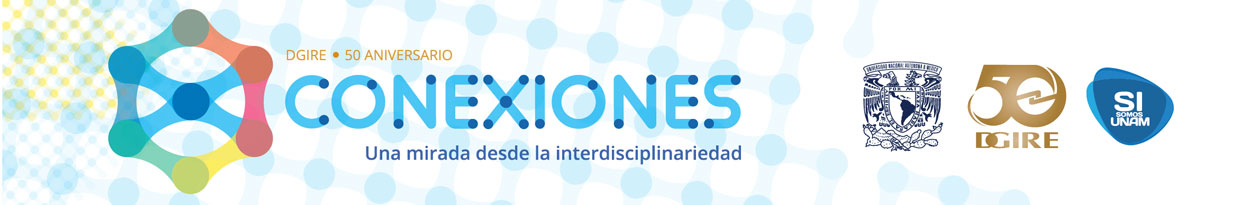 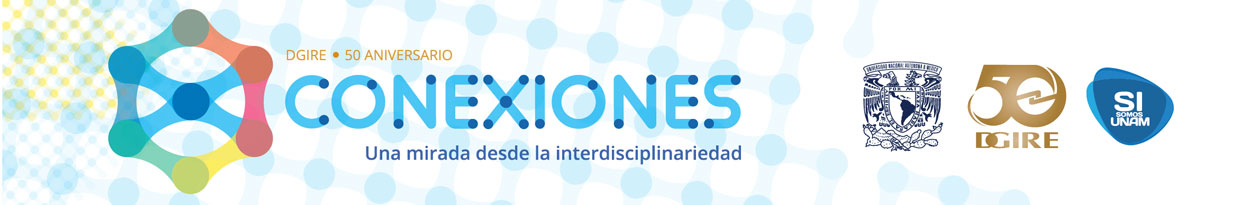 OBJETIVOS PARTICULARES

Física : Establecer cuando una fuerza constante actúa sobre un cuerpo, hace que acelere, que cambie su velocidad a un ritmo constante.

Matemáticas:  Demostrar como la parábola es una curva donde cualquier punto esta a una distancia igual de un punto fijo y de una línea fija.

Historia: Aprender como el juego de pelota fue parte de la vida cotidiana de las culturas Mesoamericanas.
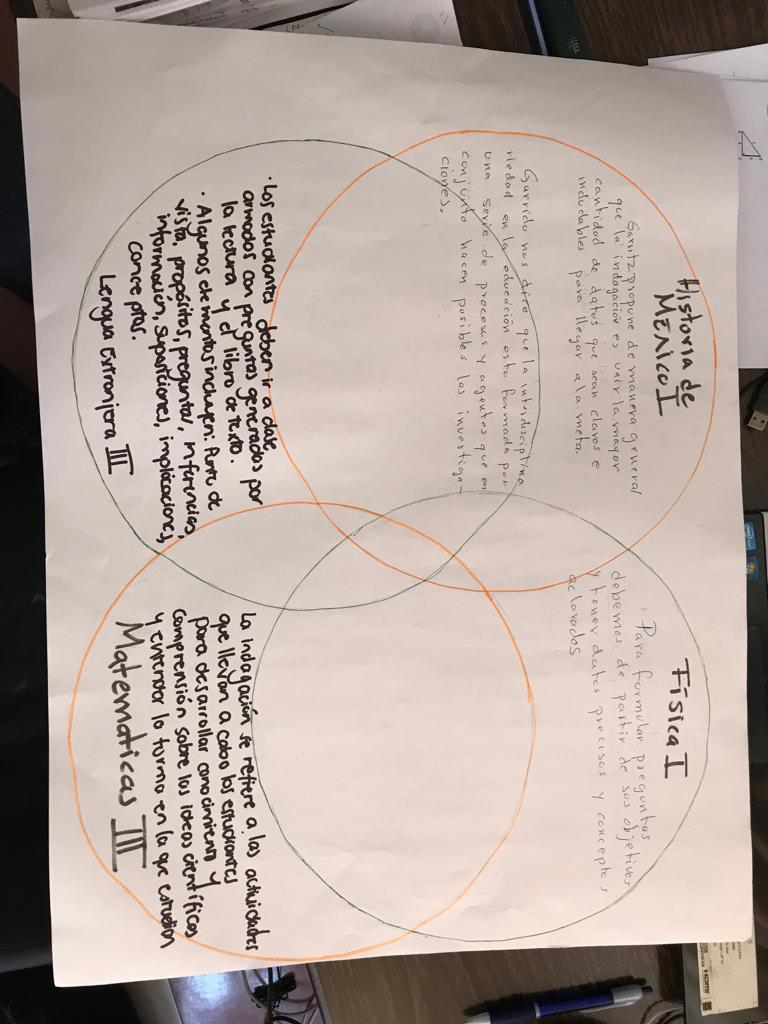 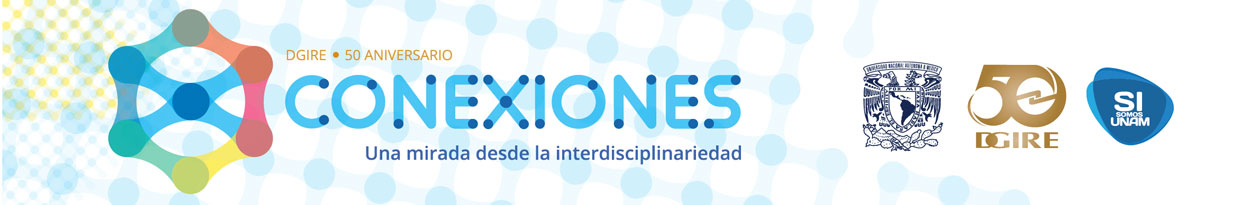 INICIO DE PROYECTO TERCER SEMESTRE
Protocolo y fechas para la investigación para los dos equipos que componen el proyecto:
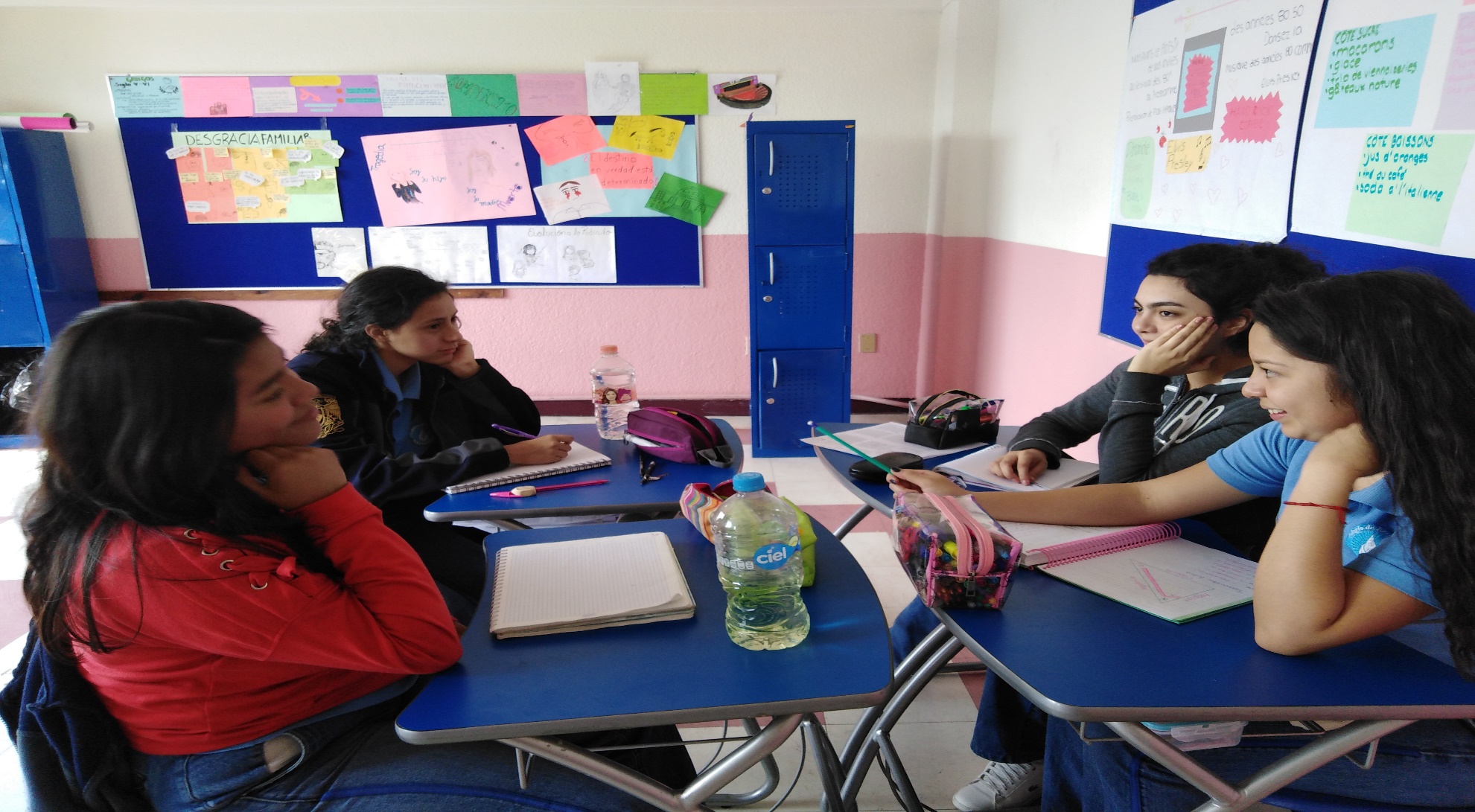 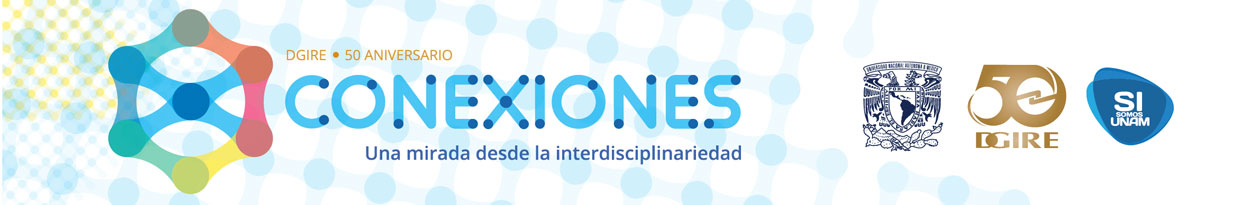 DESCRIPCIÓN DE LA APERTURA DE LA ACTIVIDAD
Lo primero que se hizo fue aclarar dudas y la importancia del proyecto con clases destinadas a la realización del mismo  y  donde cada maestro  fue guiándolos al tema y cómo abordar y realizar el protocolo. Se tuvo acceso a la sala de computo.
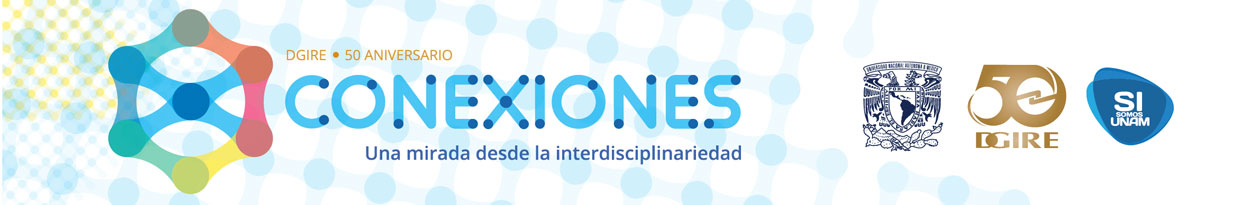 DESCRIPCIÓN DEL DESARROLLO DE LA ACTIVIDAD
Se dio una calendario donde los equipos repetirían la entrega de trabajo para saber el avance y así corregir el trabajo de investigación. Cada profesor en su materia cedió tiempo para el proyecto.
DESARROLLO DE LA ACTIVIDAD
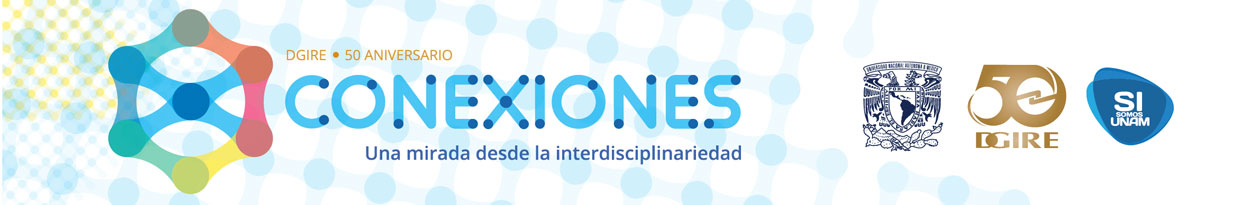 Las herramientas fueron variadas, desde la biblioteca del colegio hasta ir a la zona arqueológica de Xochicalco, donde los equipos hicieron su investigación con fotografías y escribir datos del Juego de Pelota.
 Desgraciadamente varias partes están cerradas debido al temblor de 2017 y no se nos permitió entrar.
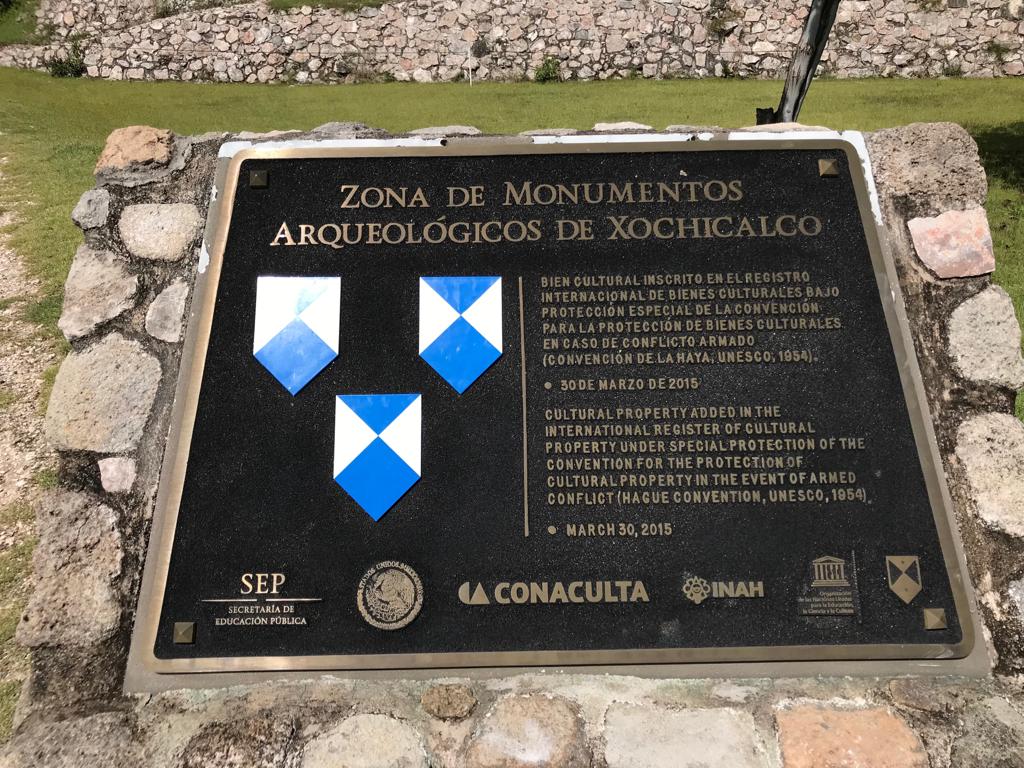 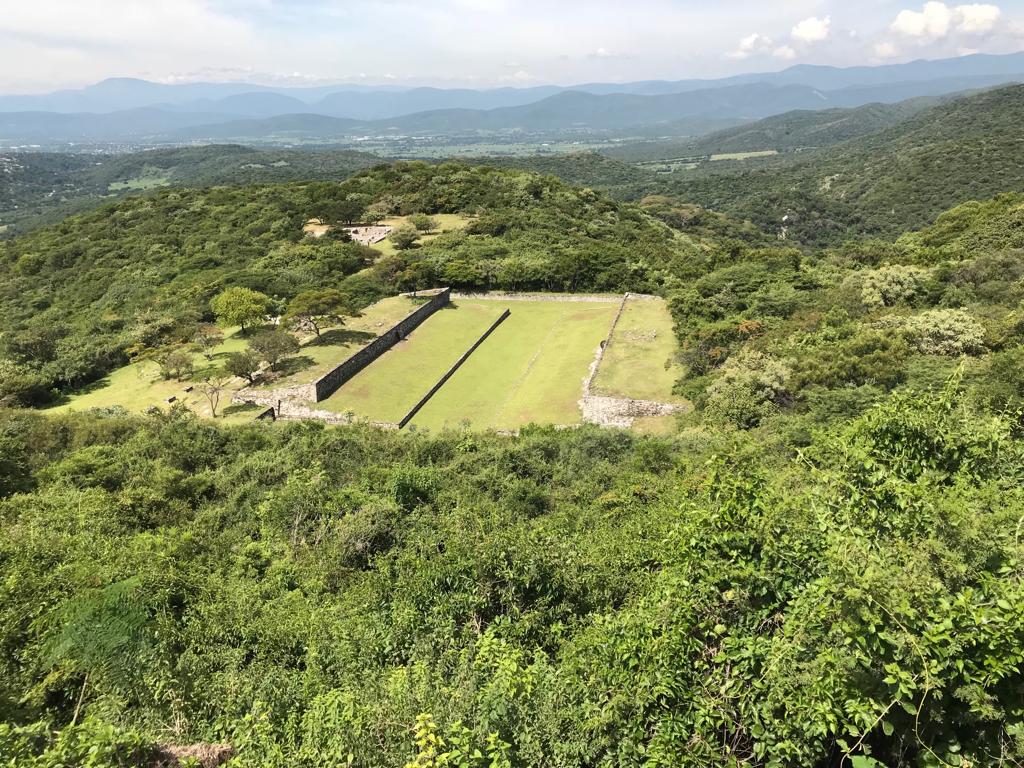 .
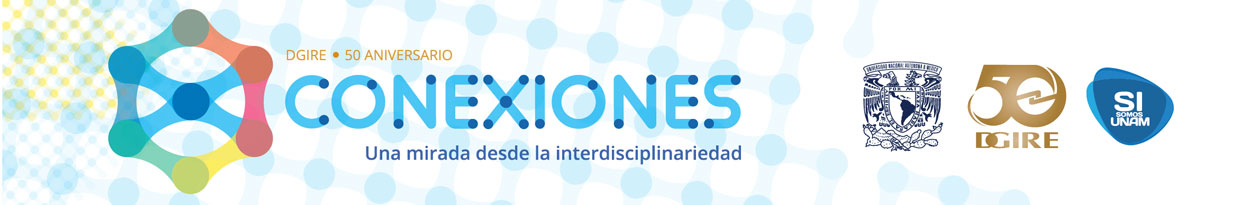 DESARROLLO DE LA ACTIVIDAD
En las tres materias se realizaron  una serie de investigaciones con lecturas sugeridas por los profesores, entrega de reportes escritos cada quince días.
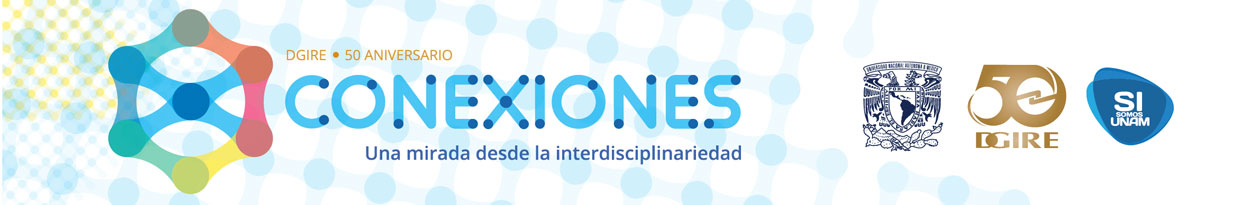 SEGUNDO SEMESTRE
Tal como se ve  en la foto anterior se volvió a dar un calendario de actividades a realizar en el proyecto, con la supervisión de las tres asignaturas asignadas. Cada quince días cada materia fueron corrigiendo  la información de los equipos, resolviendo dudas y supervisar que cada miembro de los equipos trabajen en cada capítulo a desarrollar.
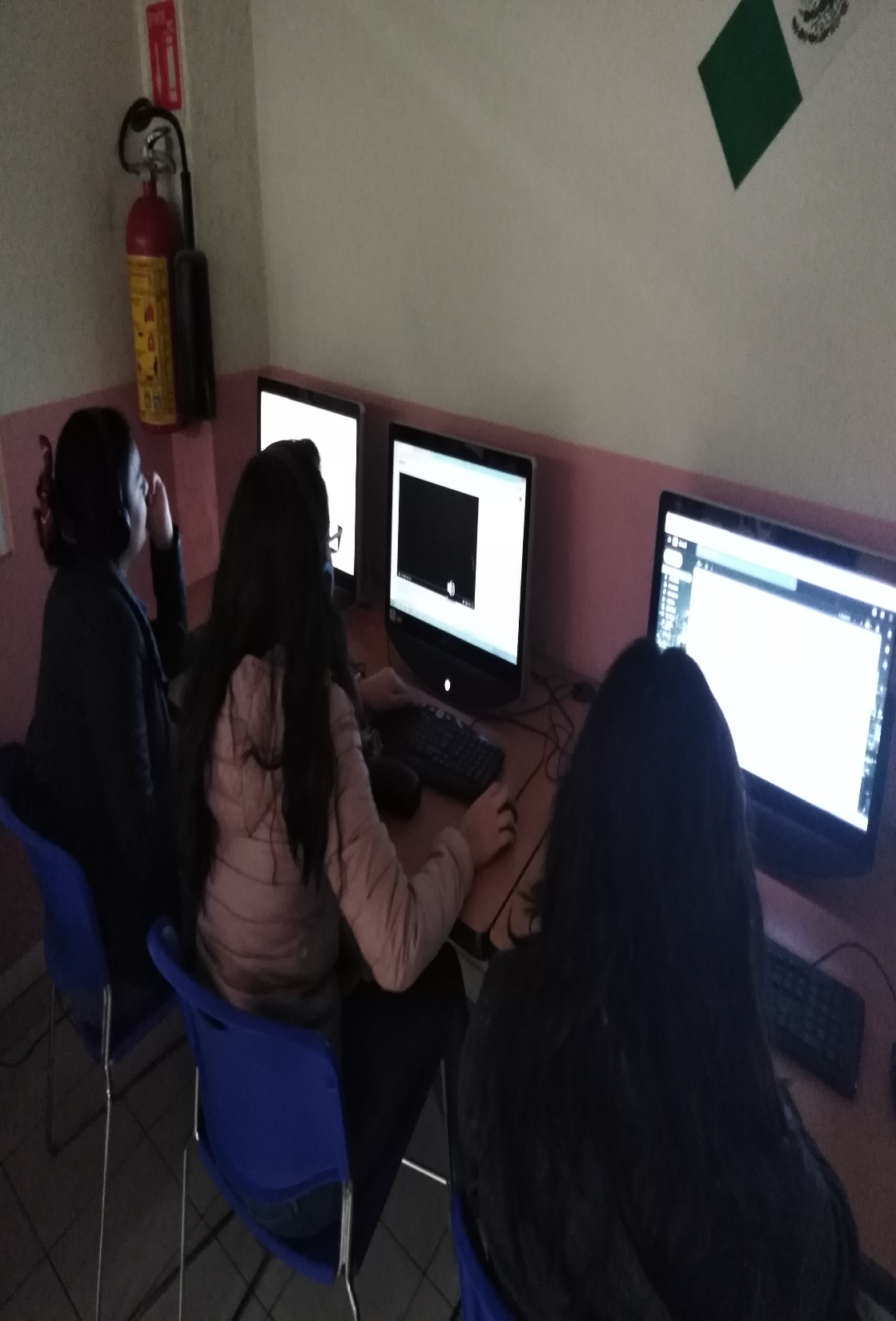 CIERRE DEL PROYECTO
Como esta escrito en el calendario el día 29 de abril entregarán el proyecto corregido y listo para la exposición a preparatoria y secundaria. Se expondrá desde que se escogió el tema hasta la entrega del producto final. 
La siguiente información son los índices de cada equipo.
EQUIPO 1
EQUIPO 2
LA INFOGRAFÍA DEL PROYECTO
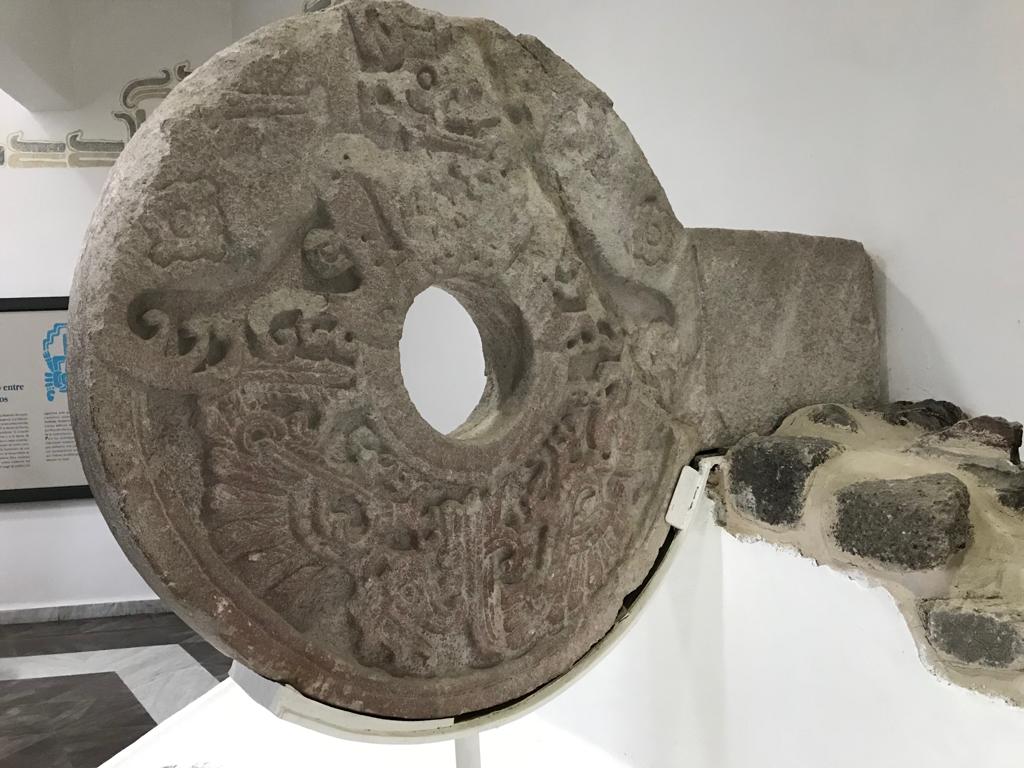